LES CONGRES INTERNATIONAUX DE L’ARCHITECTURE MODERNE (C.I.A.M) ET TEAM X
Le CIAM du début à  la fin
C.I.A.M I, 1928, LA FONDATION DE l’IDEOLOGIE DU MODERNISME
La déclaration de la Sarraz.
C'est à partir d'un échec, en l'occurrence le refus au concours pour le palais de la Société des Nations à Genève, en 1927, de plusieurs projets d'architecture moderne et fonctionnaliste, dont celui de Le Corbusier, que ce dernier et une poignée d'architectes français décident d'organiser une rencontre des plus grands architectes et urbanistes internationaux, avec pour but de poser les bases théoriques du mouvement architectural et urbanistique moderne et fonctionnaliste.
On attribue l’idée et l’impulsion de fonder les C.I.A.M à une femme, Hélène Mandrot qui aspirait à devenir la patronne des arts. C’est sans doute elle qui a réussi à rassembler tous les « esprits créateurs » dans son château à la Sarraz , en suisse.
Le document préparatoire à l’attention des invités disait ceci : 
« Ce premier congrès est rassemblé avec comme objectif l’établissement d’un programme d’action visant à tirer l’architecture de « l’impasse académique » et de la situer dans son propre contexte social et économique. Le congrès devra déterminer les limites des études et des discussions qui doivent être entreprises dans les congrès futurs ». 
Bien qu’il existe une distinction entre le congrès préparatoire et les congrès à venir, les dates du 26, 27 et 28 juin 1928 à la Sarraz sont enregistrées comme C.I.A.M I, en dépit du fait que les C.I.A.M débuteront réellement qu’après la déclaration du 28 juin. 
Le contenu de la déclaration consistait en les meilleures intentions, aussi bien que les meilleures créations architecturales de l’époque
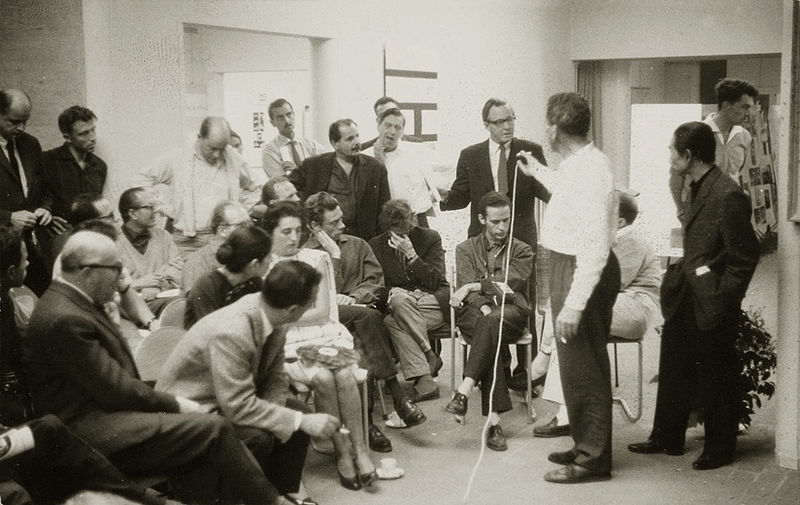 Une photo rare de la première réunion à la Sarraz, au premier plan, assis, Mme Mandrot et Le Corbusier
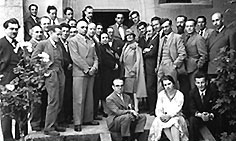 L’équipe du Team 10  à Otterlo en 1959
LA FONDATION DE l’IDEOLOGIE DU MODERNISME ARCHITECTURAL. C.I.A.M I, 1928,
La déclaration de la Sarraz.
La déclaration, qui était une sorte de manifeste, définissait son attitude à l’égard de l’architecture comme suit : 
     «  La source de nos travaux d’architecture sera le présent et les intentions qui nous rassemblent sont d’atteindre une harmonie dans les éléments existants - une harmonie indispensable au présent - par remettre l’architecture dans son plan réel, le plan économique et social. Ainsi, l’architecture sera libérée de l’influence stérile des académies et des formules vieillottes » .
Abordant le chapitre de l’urbanisme la position de la déclaration va se radicaliser en optant pour un fonctionnalisme pur et dur : 
« L’urbanisation ne saurait être conditionnée par les revendications d’un esthétisme préexistant ; son essence est d’ordre fonctionnel, la division chaotique de la terre, résultant des ventes, des spéculations, des héritages doivent être abolis par une politique de la terre collective et méthodique. Cette redistribution de la terre, la base préliminaire indispensable à tout urbanisme, doit inclure la juste division entre les propriétaires et la communauté de la plus-value des ouvrages d’intérêt commun ».
La déclaration de la Sarraz.
La concrétisation de la nouvelle architecture et du nouvel urbanisme ne pourra être assumée que par une rationalisation et une standardisation des moyens de production : 
La notion de l’architecture moderne comporte la liaison du phénomène architectural à celui de l’économie générale. 
La notion de « rendement » n’implique pas une production fournissant un profit commercial maximum, mais une production réclamant un effort de travail minimum. 
La production la plus efficace découle de la rationalisation et de la standardisation. La rationalisation et la standardisation agissent directement sur les méthodes de travail tant dans l’architecture moderne(conception) que dans l’industrie du bâtiment(réalisation).
La rationalisation et la standardisation réagissent de triple façon : 

Elles réclament de l’architecte des conceptions entraînant une simplification des méthodes de travail sur le chantier et dans l’usine. 
Elles signifient pour les entreprises du bâtiment la rédaction des corps de métiers ; elles conduisent à l’emploi d’une main-d’œuvre moins spécialisée, encadrée d’éléments de forte capacité technique. 
Elles attendent du consommateur une révision des exigences dans le sens d’un réajustement aux nouvelles conditions de la vie sociale.
La déclaration de la Sarraz.
De cette déclaration de la Sarraz de 1928 au dernier congrès de Dubrovnik en 1956, ces recommandations vont être appliquées presque à la lettre et qui auront des conséquences chaotiques et dramatiques sur le développement de la ville et de sa banlieue en général. 
En effet, les C.I.A.M ont été l’instrument par excellence à travers lequel les idées de l’architecture et de l’urbanisme moderne ont été propagées à travers le monde générant un « style international ». 
Les nouvelles idées sur l’aménagement urbain ont été regroupées dans un texte célèbre appelé « La chartes d’Athènes ». 
Ce document a été mis au point à la suite d’un congrès international d’architecture moderne (CIAM) (1933).
C.I.A.M II 1929, L’habitat à loyer modéré.
Les C.I.A.M ont commencé réellement au deuxième congrès en 1929 qui s’est tenu à Frankfurt et qui marque la première phase où les Allemands, de tendance socialiste dominaient largement. C.I.A.M. 
Ce congrès sera consacré au thème de; 
 l’habitat à loyer modéré ( H.L.M)
où les débats seront largement consacrés aux questions des hauteurs maximums et d’espacements entre les blocs de logements pour une utilisation rationnelle des sols comme des matériaux .
L’ironie historique de ces invectives répétées contre l’académisme sera soulignée dans la formulation sèche et formelle des objectifs dans le document des C.I.A.M II : 

Etablir le problème de l’architecture contemporaine. 
Rétablir l’idée de l’architecture moderne. 
Etendre cette idée à tous les domaines techniques, économiques et sociaux de la vie contemporaine. 
Etre conscient des problèmes de l’architecture
Les résolutions du congrès de Frankfurt ont fait ressortir trois organes opérationnels;
 
Le Congrès ou l’assemblée générale de tous les membres. 
Le comité International pour la Résolution des Problèmes de l’Architecture Contemporaine, ou le C.I.R.P.A.C. 
Les groupes de travail nationaux pour l’application à des sujets spécifiques en collaboration avec des spécialistes en dehors de l’architecture.
Bien que les C.I.A.M critiquaient l’académisme, « le goût » académique a été introduit dans l’architecture moderne, sans aucun doute, par les « religieux de l’académisme » tel que Giédéon, plutôt que par les architectes praticiens. 
Pour Walter Gropius,  « le problème du logement minimum consiste à définir le minimum élémentaire d’espace, d’air, de lumière et de chaleur, requis par l’homme pour développer pleinement ses fonctions vitales, sans limites dues au logement même, à savoir;
un modus vivendi minimum, au lieu d’un modus non moriendi »

Les résultats de ce congrès ont été consignés dans un rapport sous le titre de;
 problèmes des standards d’habitations minimums
H.L.M = Le concept du logement minimum
La sociologie de l’époque
=
Soleil .
Eclairage.
Ventilation
Observation statique
hygiénistes
Théories évolutionnistes embryonnaires
Surface du logement réduite .
Logements sociaux
émancipation
Chambre /individu